为万国祷告 “在列邦中述说他的荣耀！在万民中述说他的奇事！诗96：3”
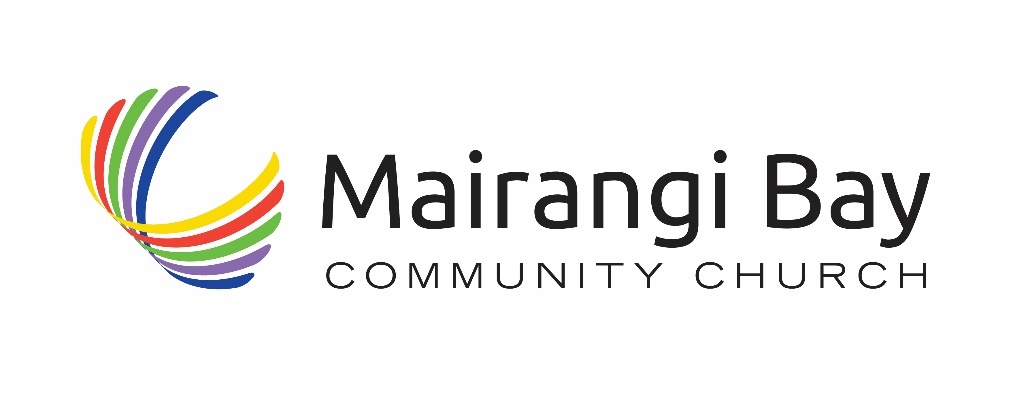 由 约书亚计划  Joshua Project提供
西海岸巴遥人在马来西亚
马来西亚沙巴州的西海岸巴遥人，传统上被称为海上游牧民，居住在船上，从事海上贸易。虽然有些巴遥人仍然主要靠海为生，但其他人已经采取农业生活方式。

事工阻礙：
巴遥人坚信伊斯兰教，认为成为巴遥人就是成为穆斯林。

外展创意想法：
至今尚无他们语言的圣经和基督教资源。巴遥人的广播
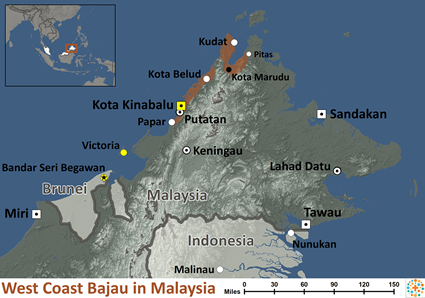 認識主更多  傳揚主更多
教会周报 
2024 年 1 月 28 日
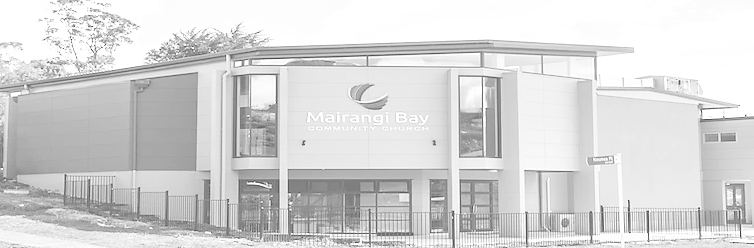 Place for Pic / logo
电台每天都有广播，基督教广播可以有效地接触他们。

经文焦点:
 “我 必 叫 你 成 为 大 国 。 我 必 赐 福 给 你 ， 叫 你 的 名 为 大 ； 你 也 要 叫 别 人 得 福 。为 你 祝 福 的 ， 我 必 赐 福 与 他 ； 那 咒 诅 你 的 ， 我 必 咒 诅 他 。 地 上 的 万 族 都 要 因 你 得 福 。” - 创世记 12:2-3

祷告重点：
祈祷今日的未得之民群体中，有许多领袖寻求并找到上帝的祝福，这些祝福是祂自起初便定意给予他们的。 求主让周围社区的基督信徒能够与巴遥人分享福音。 求主让耶稣基督的爱能够感动这些精通海上贸易的能手，让他们自发地开展植堂运动。
主日崇拜
10点 (含线上直播）

主题：亲近上帝 （1）

经文: 提摩太后书 3：16-17
  
讲员：Pastor David
本周经文（和合本) —


【提摩太后书 3：16-17】 圣经都是神所默示的，于教训、督责、使人归正、教导人学义都是有益的，17叫属神的人得以完全，预备行各样的善事。
【帖撒罗尼迦前书 5：16-18】要常常喜乐，17不住的祷告，18凡事谢恩；因为这是神在基督耶稣里向你们所定的旨意。
【箴言 21：5】殷勤筹划的，足致丰裕；行事急躁的，都必缺乏。
【以弗所书 5：15-16】你们要谨慎行事，不要像愚昧人，当像智慧人。16要爱惜光阴，因为现今的世代邪恶。
【以弗所书 5：15-17】你们要谨慎行事，不要像愚昧人，当像智慧人。16要爱惜光阴，因为现今的世代邪恶。17不要作糊涂人，要明白主的旨意如何。
欢迎大家加入聚会前祷告会  - 主日上午9:30教会副堂
教会祷告会每月第一和第三周日晚七点
49 Maxwelton Drive, Mairangi Bay, North Shore, Auckland 0630 
电话 09 478-6314, 教会网站: www.mairangichurch.org.nz, 电邮: office@mairangichurch.org.nz
祷告及代祷“你们要互相代求,”雅各书5:16下
请在教会的祷告墙上留下你的代祷事项，蒙应允的祷告或者见证。记得今天起在这一周中为墙上的代祷事项祷告
感恩和祷告
为教会的弟兄姐妹们祷告。愿圣灵亲自带领我们，在爱心与知识上同得长进，向下扎根于基督磐石，向上结出圣灵的果子。
为Ming，Kevin和Shuping 的治疗祷告，求主来医治他们的身体，赐予他们刚强与精力。
请为所有在海外度假或探亲的弟兄姊妹祷告，愿主保守他们旅途的平安，看顾他们身体的健康。
为假期中的孩子们祷告，控制使用电玩的时间，在假期中有丰富的活动，也有好的休息。愿天父看顾他们出入平安。

教会外展项目 
街头传福音每周六 上午10.00 – 12.00 Flora: 021 201 9577
幼儿音乐谷 第2、4、5的周四（学期中) 上午10.30 – 12.00 Maki: 027 3803627 （日文）
食物银行 联络 Caroline/Dalice
福音插花 不定期Annie Zhang: 027 3939345
英语班
     每周一10-2pm@教会楼下
     Grace ：0226387288


如有特殊紧急的祷告需求，请联络叶牧师/文华传道，教会的代祷服事团队会为您祷告。
教会消息
欢迎来到麦朗依湾社区教会 (MBCC)
如果您是第一次来到我们当中参加我们的主日崇拜，请在聚会结束后到我们的欢迎角，我们将非常乐意回答您有关教会的问题。我们是个国际性多元文化教会，每周迎接来自各国的家庭和个人，向各样语言和文化背景的会众开放。
欢迎中国朋友参加. どの国の方も大歓迎します。
遇见神 (教会敬拜祷告会) 
（每月第一和第三个主日晚上七点） 
 将于2024年2月恢复 
@ 7点-8点 于小厅 举行
您可以在不同的语言组里用母语祷告。

月度崇拜 不同语言(每月一次)
中文崇拜：最后一个周五晚 7:30
If you would like to hear a Chinese, please ask for a headset. Please put the low battery headset at the yellow tray and the normal ones back to the original slot.
如果您需要听中文翻译可以向服事人员要一个耳机。请将需要充电的耳机放在黄色的盒子里，正常的耳机请关闭电源放回原来的盒子。
教会联系信息
教会办公室: 09 478-6314, office@mairangichurch.org.nz
周二至周五早上9：30 – 下午12：30 （其它时间请预约）
暂代主任 牧师 	David Yeh：022 5220 670, david@mairangichurch.org.nz
协理牧师                      Bijoy Joy：020 4020 6404, bijoy@mairangichurch.org.nz
华语传道		Wendy Liu: 021 0265 4800, wendy@mairangichurch.org.nz
教会行政	 	Cobi Wu: office@mairangichurch.org.nz
洗礼

教会洗礼定于2月25日周日，请向Wendy或教会办公室报名，
报名截止之间：2月18号
教会野餐

时间: 2月11号崇拜结束后
@Long Bay Regional Park
请携带自己的午餐，如果下雨将会推迟。
紧急救助食物银行
Caroline La Grange: 021 124 6996, carolinelagrange7@gmail.com
Dalice Yang: 022 065 1109, yangjie625@gmail.com
中文启发课程

教会中文启发课程将于3月3日周日开始，报名请联络Frieda，或者Wendy 021-02654800.
通过在本教会奉献支持神的事工？ 
联络教会办公室，或只需简单填写下列内容并递交给前台
（请自己也务必保留此记录！！）
请给我一个奉献号 (并非必须，但如果您有了奉献号作为参考备注，请连贯一致地使用）
				需要		不需要
我需要奉献收据 (用作税务局退税，每个财务年度结束后开具）收据上请开具我的名字 (请拼写清晰)：
     并发至我的电邮信箱（请拼写清晰）:

一般/什一奉献   12-3050-0301948-00；食品银行  -03；外展事工  -04
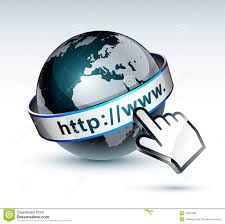 创伤医治培训系列

从1月31日起，共8周。每周三
10:00am - 13:00pm ;
 6:30pm - 9:30pm
所有的生命小组&
儿童主日学&青少年团契将
于2月恢复